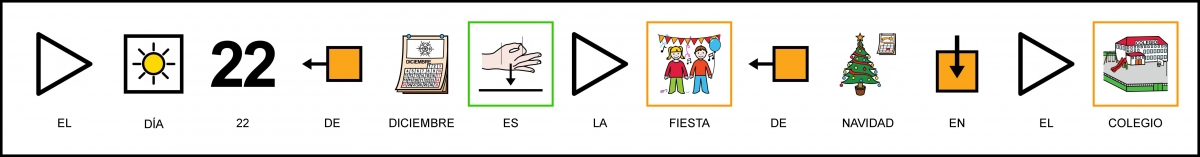 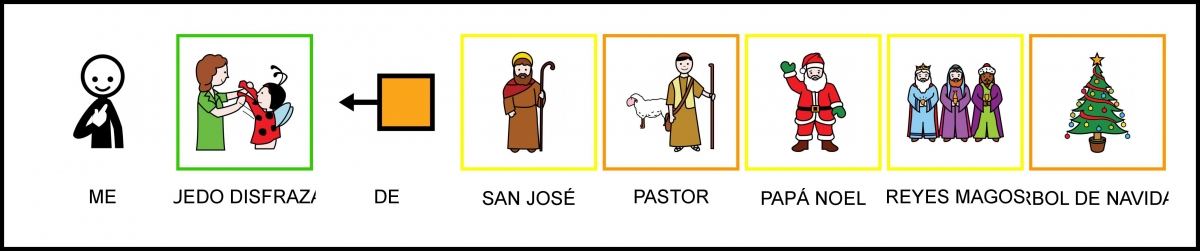 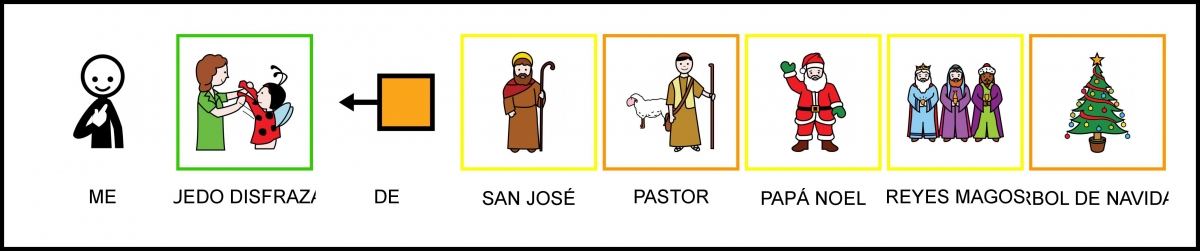 ME  PUEDO DISFRAZAR DE SAN JOSÉ, PASTOR, PAPÁ NOEL, REYES MAGOS, ÁRBOL DE NAVIDAD
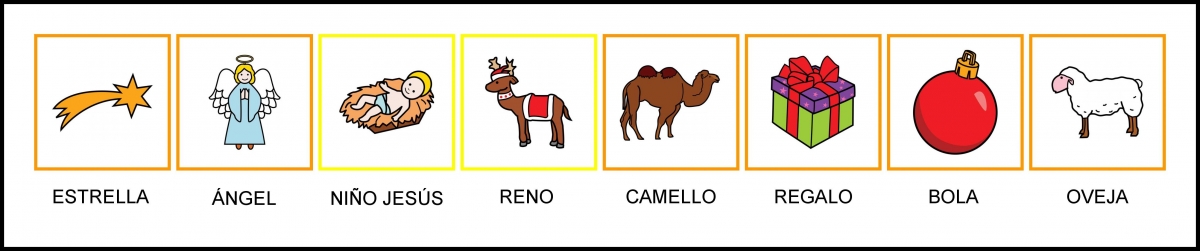 AULA DE AUDICIÓN Y LENGUAJE                                                 CP. PASAMONTE
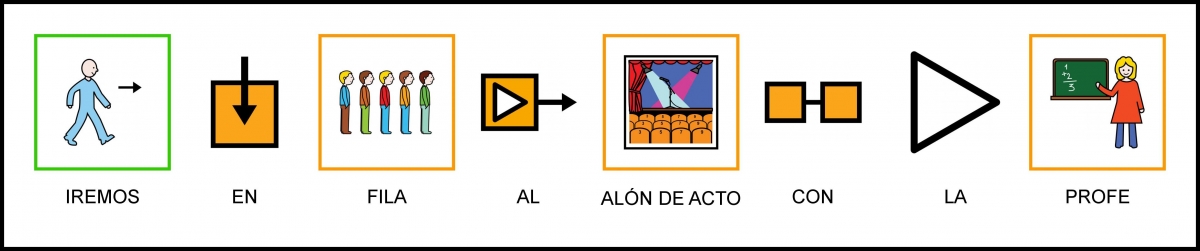 S
S
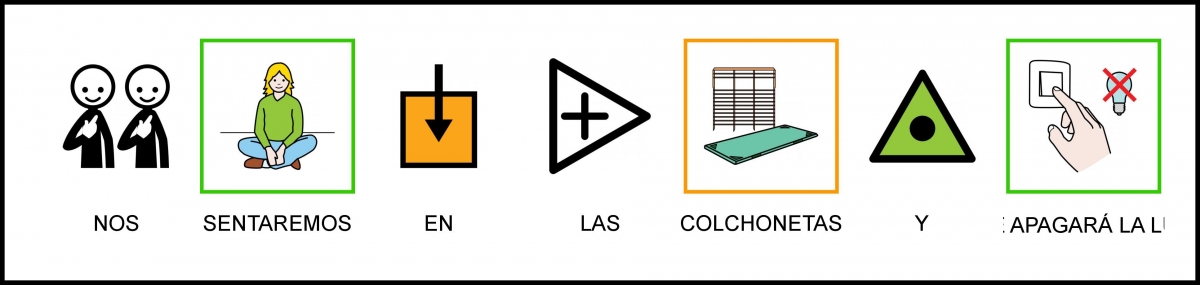 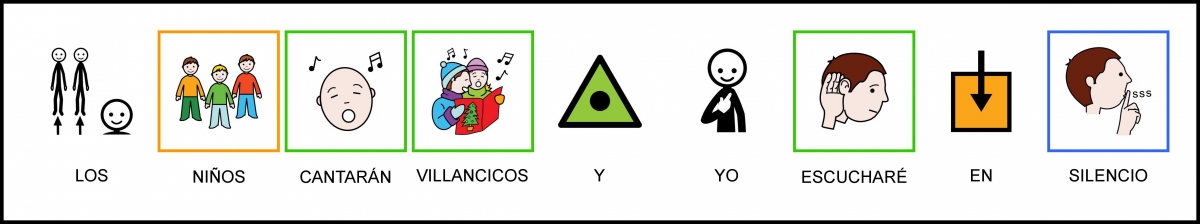 AULA DE AUDICIÓN Y LENGUAJE                                                 CP. PASAMONTE
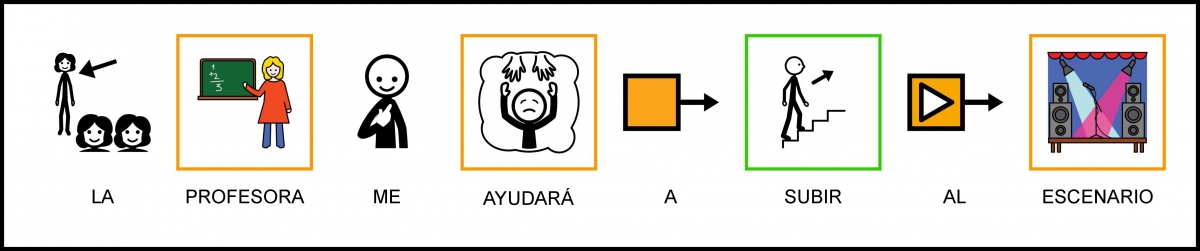 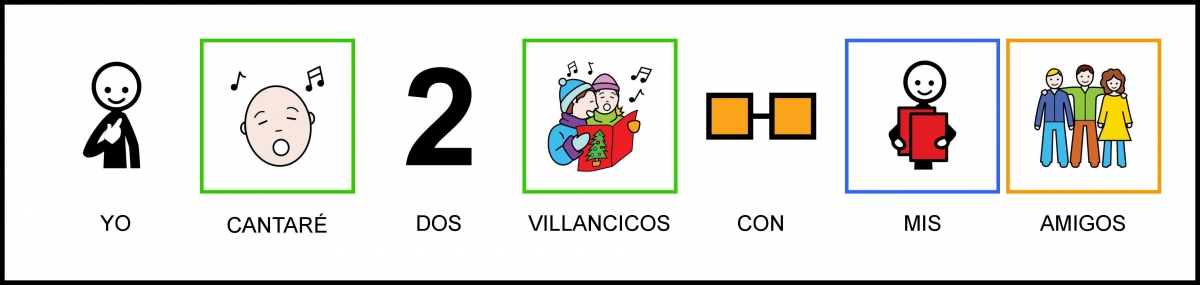 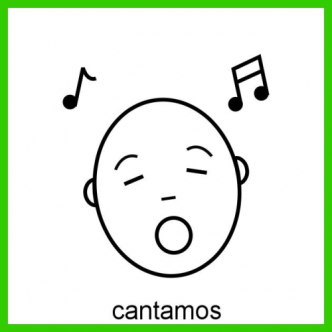 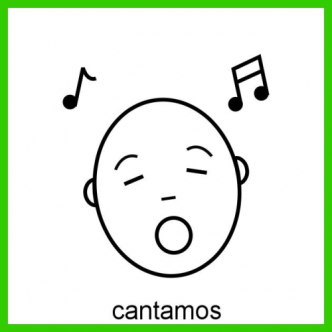 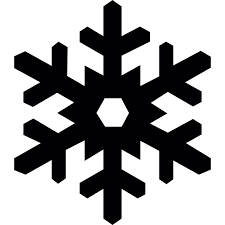 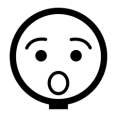 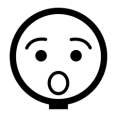 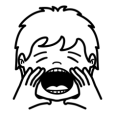 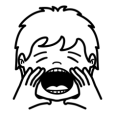 1º
2º
CU     CÚ    ,  TRAS TRAS
AULA DE AUDICIÓN Y LENGUAJE                                                 CP. PASAMONTE
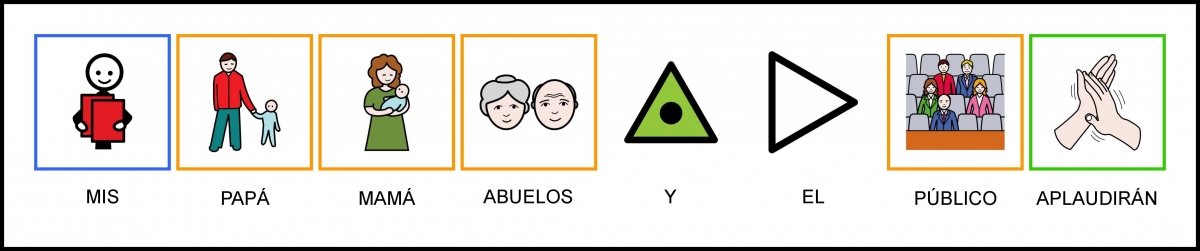 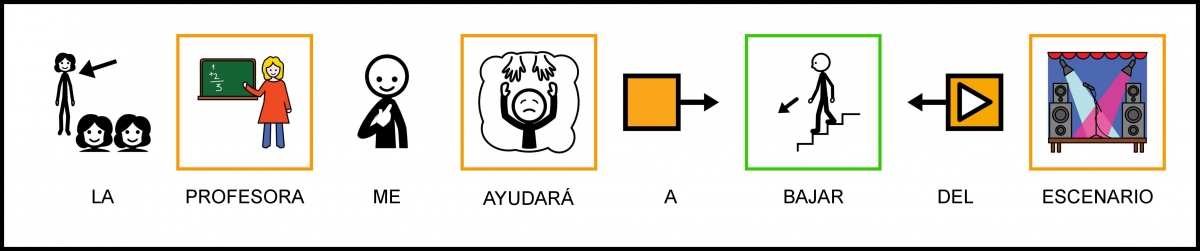 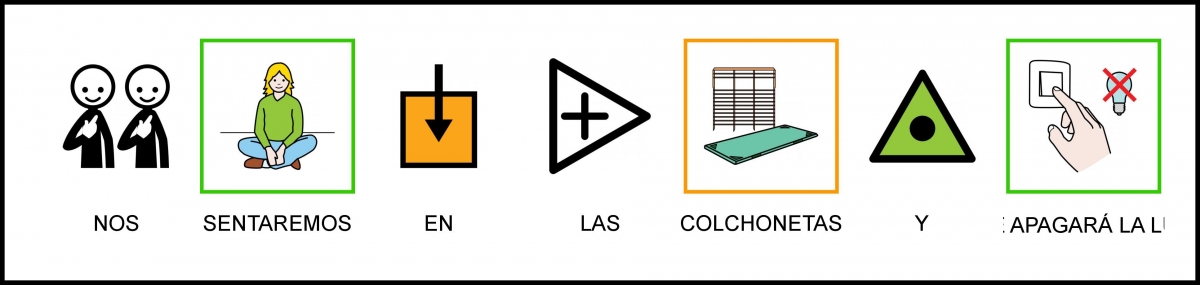 AULA DE AUDICIÓN Y LENGUAJE                                                 CP. PASAMONTE
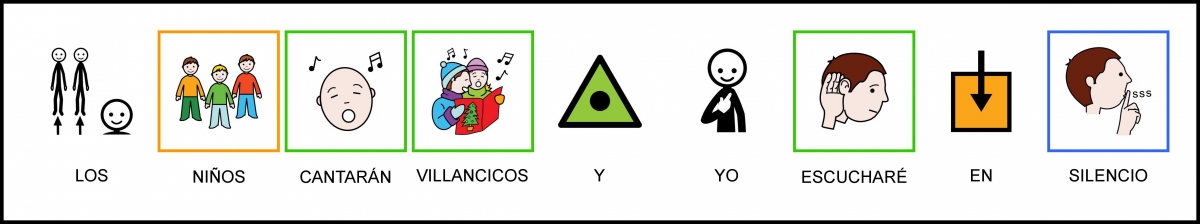 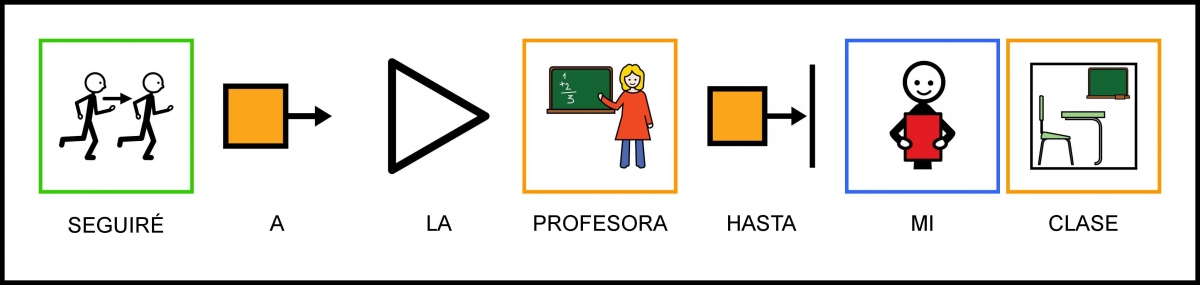 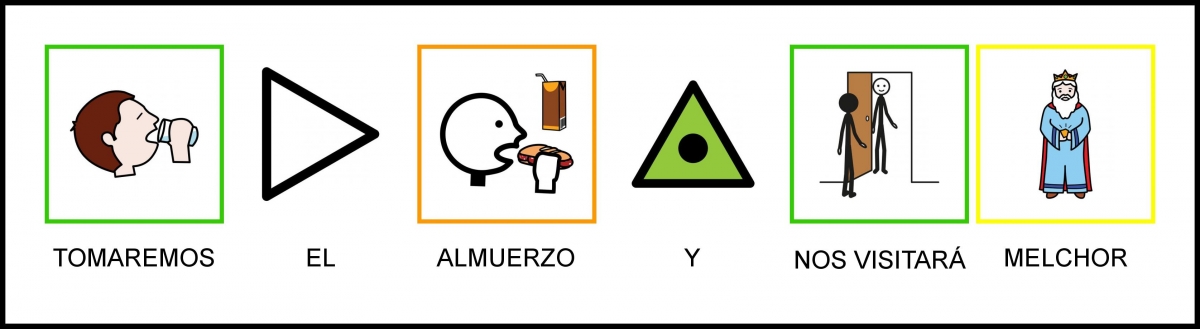 AULA DE AUDICIÓN Y LENGUAJE                                                 CP. PASAMONTE